Capítulos 80-83
“Deve também mostrar-se reverência pelo
nome de Deus. Jamais deve esse nome ser proferido levianamente, precipitadamente. Mesmo na oração, deve ser evitada sua repetição frequente e desnecessária.”

Orientação da Criança, 538:5 / 374:5
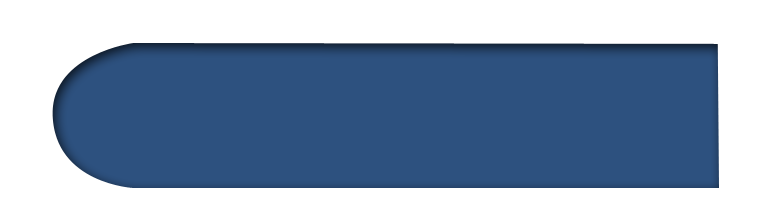 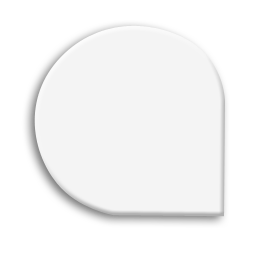 Que acontece quando a Casa de Deus é desonrada pelos filhos dos crentes? Orientação da Criança, 540:4 / 376:1
1
“... é-lhes até permitido correr de uma parte para outra na casa, brincar, conversar e manifestar seu mau gênio, mesmo nas reuniões em que os anjos devem adorar a Deus na beleza da santidade... E isso é suficiente para o desagrado de Deus e para ______________________ Sua presença de nossas assembleias.”
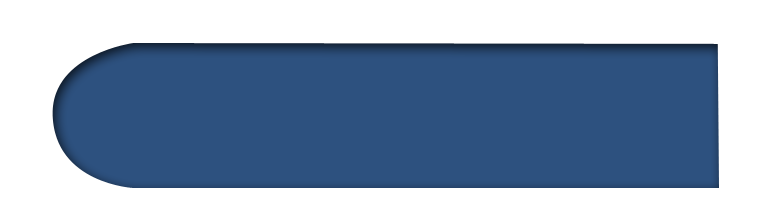 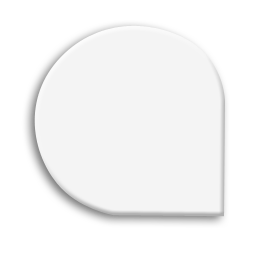 Que acontece quando a Casa de Deus é desonrada pelos filhos dos crentes? Orientação da Criança, 540:4 / 376:1
1
“... é-lhes até permitido correr de uma parte para outra na casa, brincar, conversar e manifestar seu mau gênio, mesmo nas reuniões em que os anjos devem adorar a Deus na beleza da santidade... E isso é suficiente para o desagrado de Deus e para ______________________ Sua presença de nossas assembleias.”
desviar
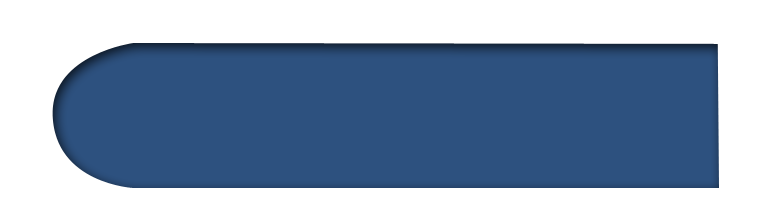 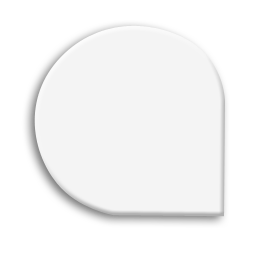 O que acontece quando os filhos escutam aos pais criticarem à igreja
e os servos de Deus?
Orientação da Criança, 545:4 / 379:4
2
“... Que impressões são produzidas por essas observações imponderadas e irreverentes, só os livros do Céu o poderão revelar. ...o tempo nunca conseguirá retificar de todo. Os pais muitas vezes se queixam da dureza de ________________________ dos filhos ... Os livros do Céu registram, entretanto, com toda a precisão a legítima causa. Os pais não estão convertidos...”
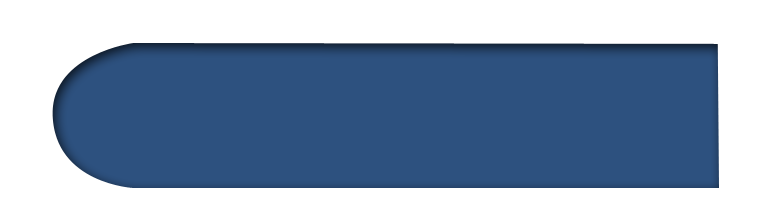 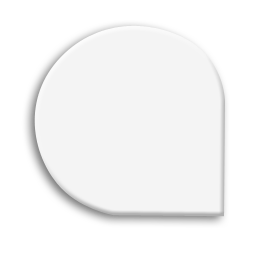 O que acontece quando os filhos escutam aos pais criticarem à igreja
e os servos de Deus?
Orientação da Criança, 545:4 / 379:4
2
“... Que impressões são produzidas por essas observações imponderadas e irreverentes, só os livros do Céu o poderão revelar. ...o tempo nunca conseguirá retificar de todo. Os pais muitas vezes se queixam da dureza de ________________________ dos filhos ... Os livros do Céu registram, entretanto, com toda a precisão a legítima causa. Os pais não estão convertidos...”
coração
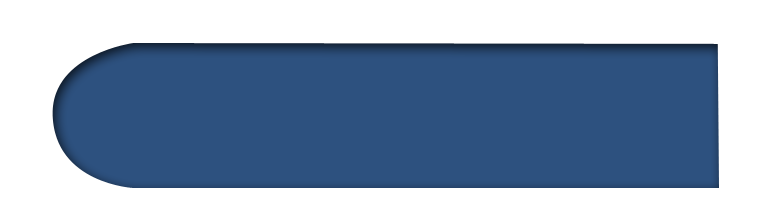 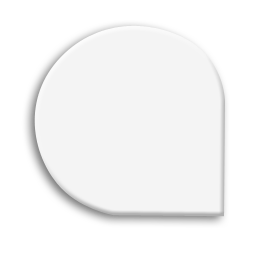 De quem é a principal responsabilidade pela decadência e mundanismo dentro da igreja? Dos pastores?
Orientação da Criança, 550:1 / 382:2
3
“... os pastores podem fazer seu trabalho com fidelidade, e bem feito, e ainda isso pouco adiantará se os __________________ negligenciarem sua obra. É devido à falta de cristianismo no lar que há falta de poder na igreja. A menos que os pais assumam seu trabalho como devem, será difícil levar a juventude a sentir o seu dever. ...”
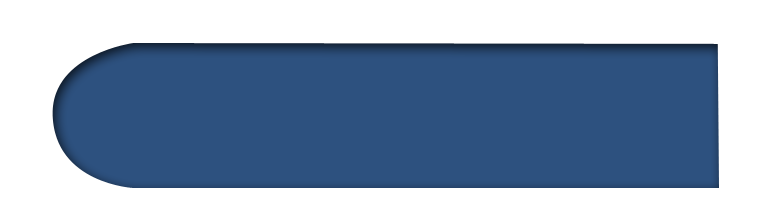 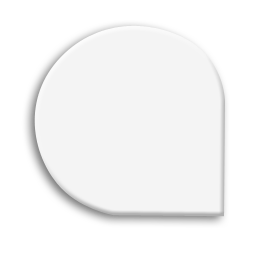 De quem é a principal responsabilidade pela decadência e mundanismo dentro da igreja? Dos pastores?
Orientação da Criança, 550:1 / 382:2
3
“... os pastores podem fazer seu trabalho com fidelidade, e bem feito, e ainda isso pouco adiantará se os __________________ negligenciarem sua obra. É devido à falta de cristianismo no lar que há falta de poder na igreja. A menos que os pais assumam seu trabalho como devem, será difícil levar a juventude a sentir o seu dever. ...”
pais
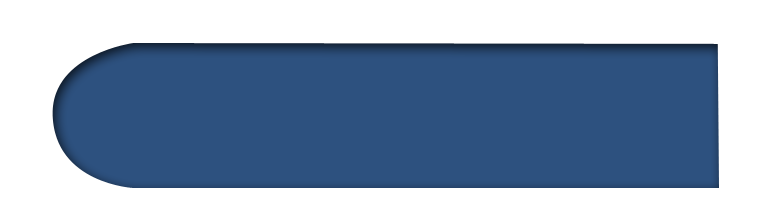 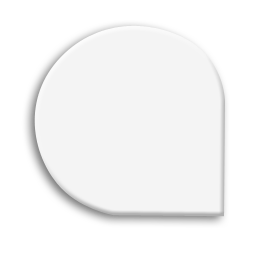 Que acontece com o coração dos filhos cujos pais permitem desobediência dentro de casa?
Orientação da Criança, 550:2 / 382:3
4
“Caso se permita a desobediência na vida doméstica, o coração dos filhos se encherá de ___________________ ao governo de Deus....”
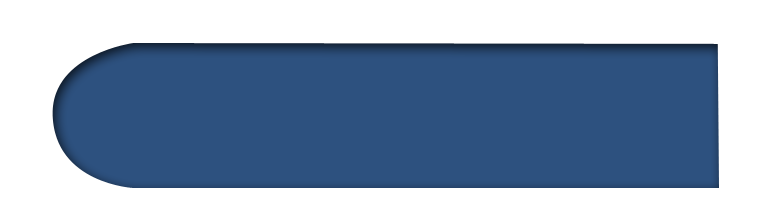 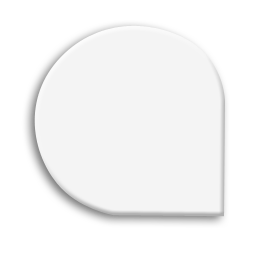 Que acontece com o coração dos filhos cujos pais permitem desobediência dentro de casa?
Orientação da Criança, 550:2 / 382:3
4
“Caso se permita a desobediência na vida doméstica, o coração dos filhos se encherá de ___________________ ao governo de Deus....”
oposição
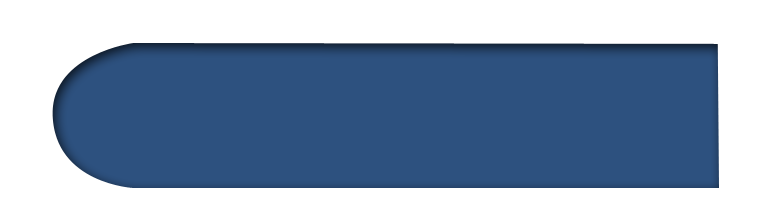 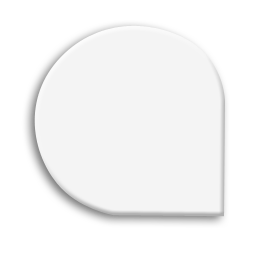 Que ainda podem fazer os pais que reconhecem não terem cumprido com
o dever para com a família?
Orientação da Criança, 557:3 / 387:2
5
“... [1] confessai diante de Deus vossos pecados. Reuni os filhos ao vosso redor e [2] reconhecei vossa negligência. [3] Dizei-lhes que desejais efetuar uma reforma no lar, e [4] pedi que vos ajudem a tornar o lar o que deve ser. [5] Lede-lhes as orientações encontradas na Palavra de Deus. [6] Orai com eles; e [7] _____________________ a Deus que lhes poupe a vida, e os ajude a se prepararem para um lar em Seu reino. ...”
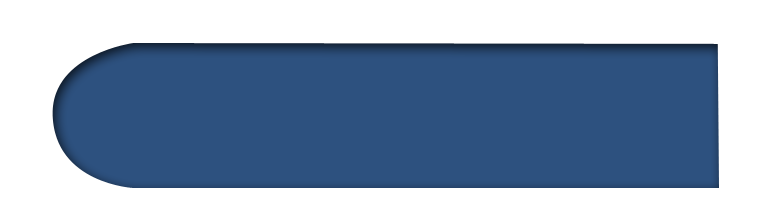 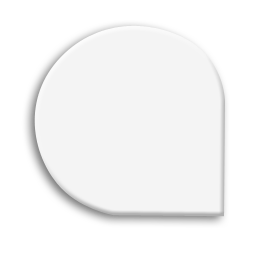 Que ainda podem fazer os pais que reconhecem não terem cumprido com
o dever para com a família?
Orientação da Criança, 557:3 / 387:2
5
“... [1] confessai diante de Deus vossos pecados. Reuni os filhos ao vosso redor e [2] reconhecei vossa negligência. [3] Dizei-lhes que desejais efetuar uma reforma no lar, e [4] pedi que vos ajudem a tornar o lar o que deve ser. [5] Lede-lhes as orientações encontradas na Palavra de Deus. [6] Orai com eles; e [7] _____________________ a Deus que lhes poupe a vida, e os ajude a se prepararem para um lar em Seu reino. ...”
pedi
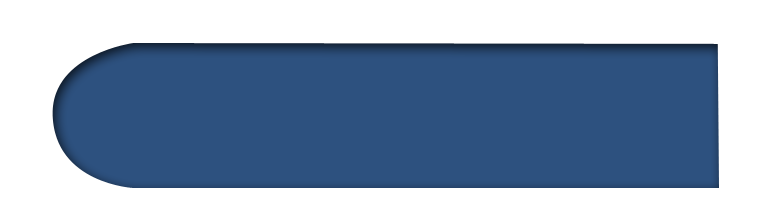 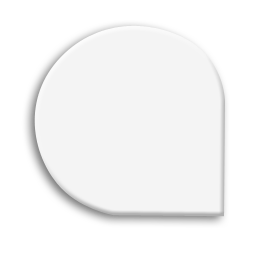 Que farão no dia do juízo alguns filhos cujos pais foram infiéis?
Orientação da Criança, 563:4 / 391:5
6
“... Muitos filhos se erguerão no juízo e ______________________ os pais por não os haverem reprimido, e os acusarão de serem destruídos. A falsa compaixão e o amor cego dos pais fazem com que eles desculpem as faltas dos filhos, deixando-as sem correção, e os filhos se perdem em consequência disso, e o sangue de sua alma recairá sobre os pais infiéis.”
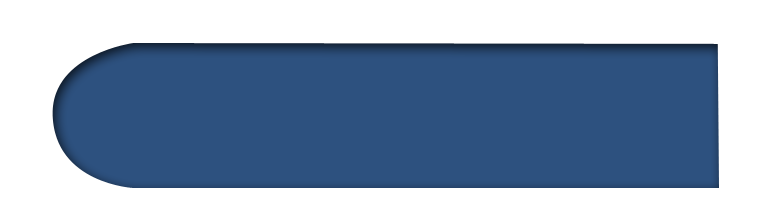 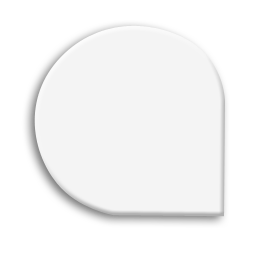 Que farão no dia do juízo alguns filhos cujos pais foram infiéis?
Orientação da Criança, 563:4 / 391:5
6
“... Muitos filhos se erguerão no juízo e ______________________ os pais por não os haverem reprimido, e os acusarão de serem destruídos. A falsa compaixão e o amor cego dos pais fazem com que eles desculpem as faltas dos filhos, deixando-as sem correção, e os filhos se perdem em consequência disso, e o sangue de sua alma recairá sobre os pais infiéis.”
condenarão
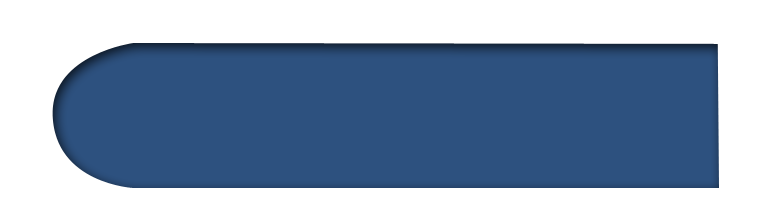 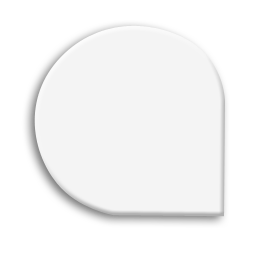 Que dirão os filhos salvos sobre suas mães diante do Juiz?
Orientação da Criança, 564:1 / 392:2
7
“Ela me fez tudo quanto sou mediante a graça de Deus. Seus ensinos, suas orações, foram abençoados quanto à minha _______________________ eterna.”
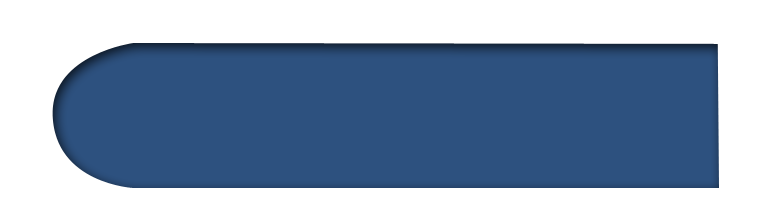 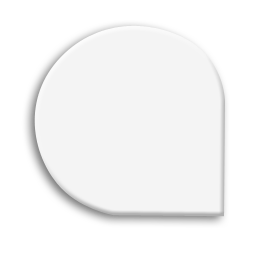 Que dirão os filhos salvos sobre suas mães diante do Juiz?
Orientação da Criança, 564:1 / 392:2
7
“Ela me fez tudo quanto sou mediante a graça de Deus. Seus ensinos, suas orações, foram abençoados quanto à minha _______________________ eterna.”
salvação
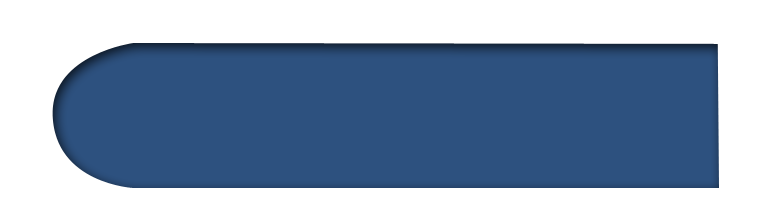 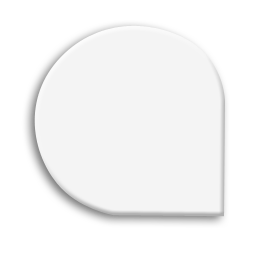 Que solene promessa tem os pais que perderam seus filhos para o sono da morte? Orientação da Criança, 566:1 / 393:3
8
“... Frequentemente o Senhor me tem revelado que muitos pequeninos hão de ser levados ao descanso antes do tempo de angústia. ___________________________ nossos filhos outra vez. Encontrar-nos-emos com eles e os reconheceremos nas cortes celestes. Ponde no Senhor a vossa confiança, e não temais.”
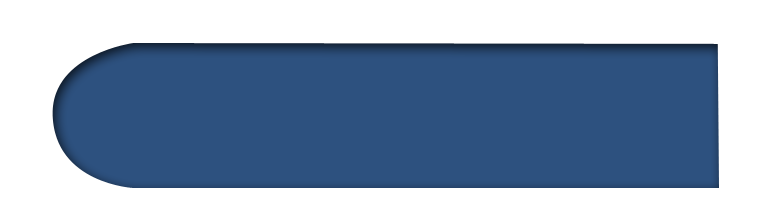 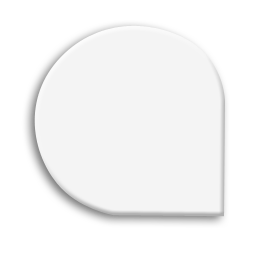 Que solene promessa tem os pais que perderam seus filhos para o sono da morte? Orientação da Criança, 566:1 / 393:3
8
“... Frequentemente o Senhor me tem revelado que muitos pequeninos hão de ser levados ao descanso antes do tempo de angústia. ___________________________ nossos filhos outra vez. Encontrar-nos-emos com eles e os reconheceremos nas cortes celestes. Ponde no Senhor a vossa confiança, e não temais.”
Veremos
CONCLUSÃO
“Com alegria indescritível, vêem os pais a coroa, as vestes, a harpa, dadas aos filhos.”

Orientação da Criança, 569:2 / 395:5
Discuta com seu cônjuge quais medidas concretas precisam tomar para que os filhos demonstrem reverencia
pela casa de Deus?